Vector Calculus
Ahmed Muhammad
Ahmed.muhammad@su.edu.krd
2023
What Have We Learnt So Far?
Classification of vector & scalar fields
Differential length, area and volume
Line, surface and volume integrals
Del operator
Gradient of a scalar
Divergence of a vector 
Divergence theorem
Curl of a vector
Stokes’ theorem
Laplacian of a scalar
Scalar And Vector Field
What is scalar field?
Quantities that can be completely described from its magnitude and phase. i.e. weight, distance, speed, voltage, impedance, current, energy

What is a vector field?
Quantities that can be completely described from its magnitude, phase and LOCATION.  i.e. force, displacement, velocity, electric field, magnetic field
Need some sense of  direction i.e. up, down right and left to specify
Scalar And Vector Field (Cont.)
Is temperature a scalar quantity?
Yes	
No
Answer: A, because it can be completely described by a number when someone ask how hot is today.

Is acceleration a scalar quantity?
Yes
No
Answer: B, because it requires both magnitude and some sense of direction to describe i.e. is it accelerating upward, downwards, left or right etc.
Vector Calculus
What is vector calculus?
Concern with vector differentiation and line, surface and volume integral

So why do we need vector calculus??
To understand how the vector quantities i.e. electric field, changes in space (vector differential)
To determine the energy require for an object to travel from one place to another through a complicated path under a field that could be spatially varying (line integral) i.e.


To pass ELEC 3600!! (vector differential and line integral)
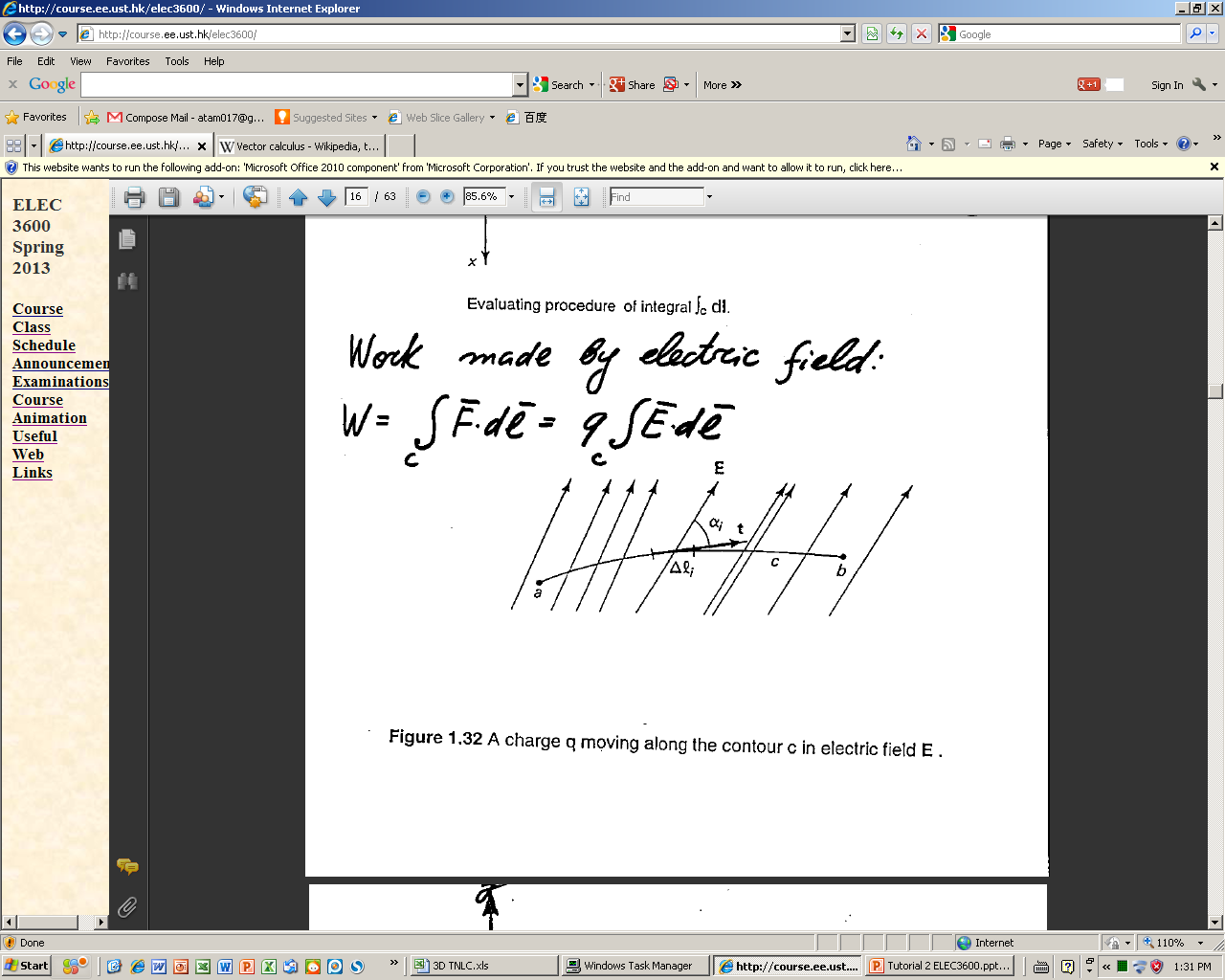 Differential Length, Volume and Surface (Cartesian Coordinate)
Differential is infinitely small difference between 2 quantities
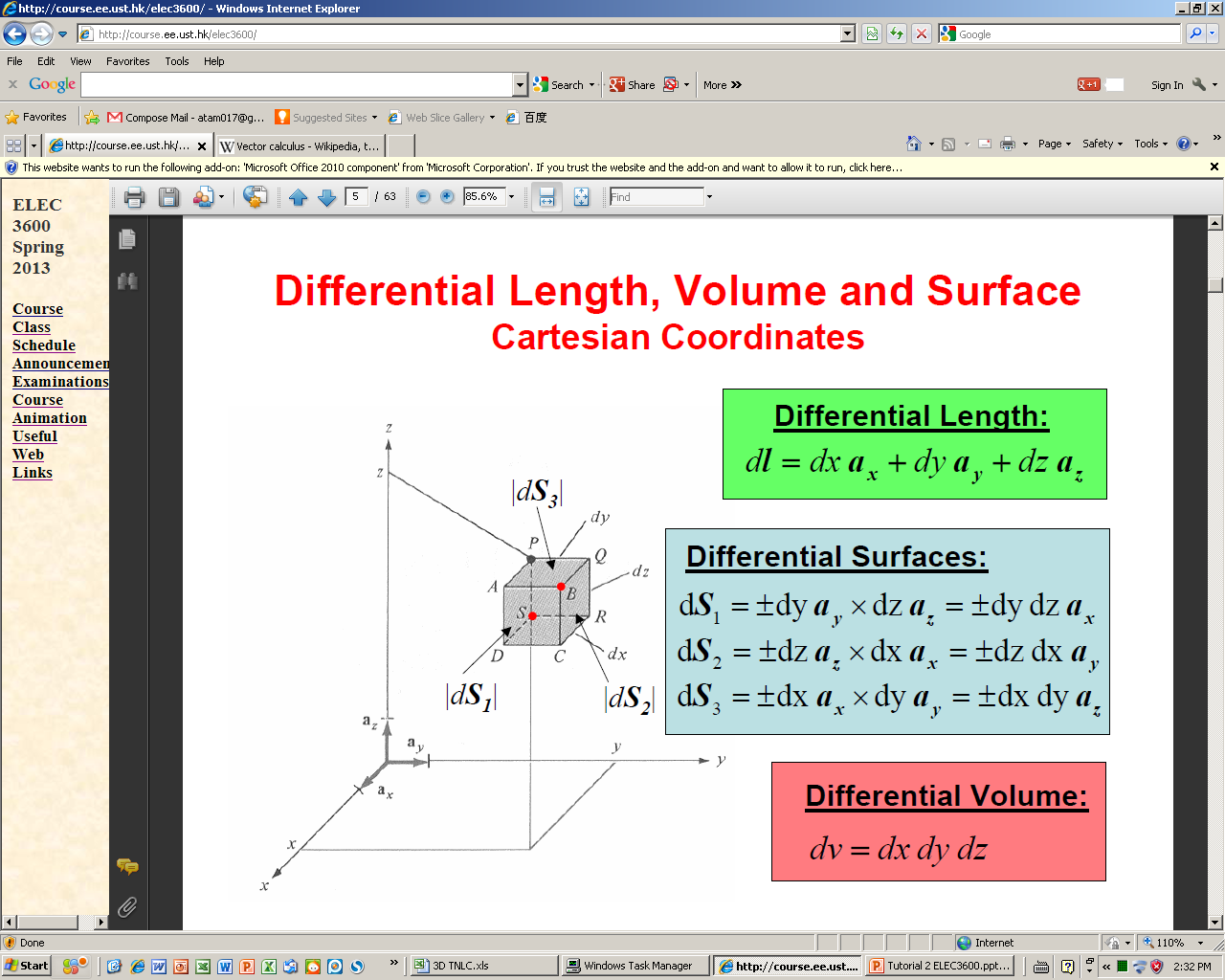 Differential length
A vector whose magnitude is close to zero i.e. dx, dy and dz → 0 
Differential volume
An object whose volume approaches zero i.e. dv = dxdydz → 0 (scalar)
Differential surface
A vector whose direction is pointing normal to its surface area
Its surface area |dS| approach zero i.e. shaded area ~ 0
Calculated by cross product of two differential vector component
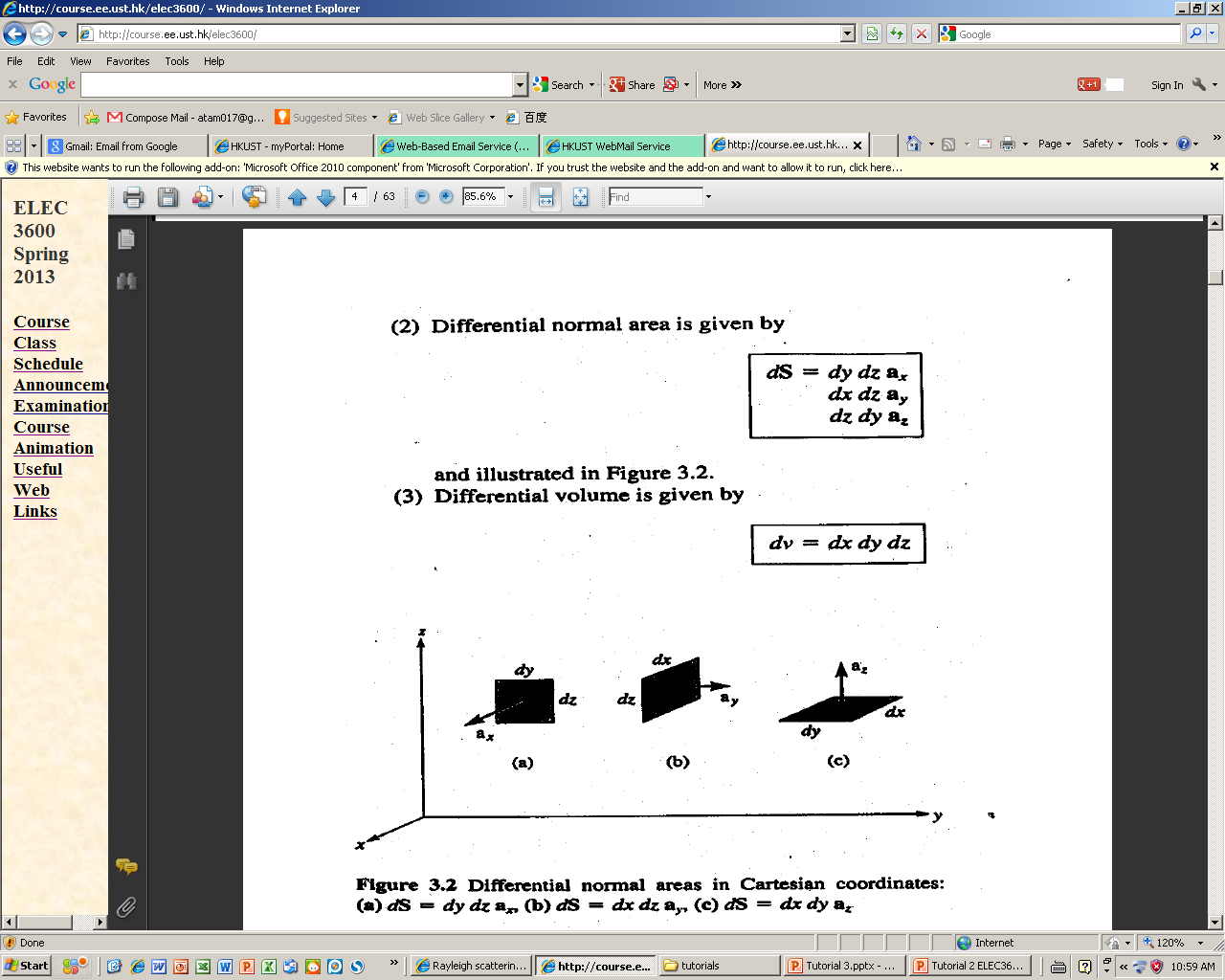 Differential Length, Volume and Surface (Cylindrical Coordinate)
All vector components MUST have spatial units i.e. meters, cm, inch etc.
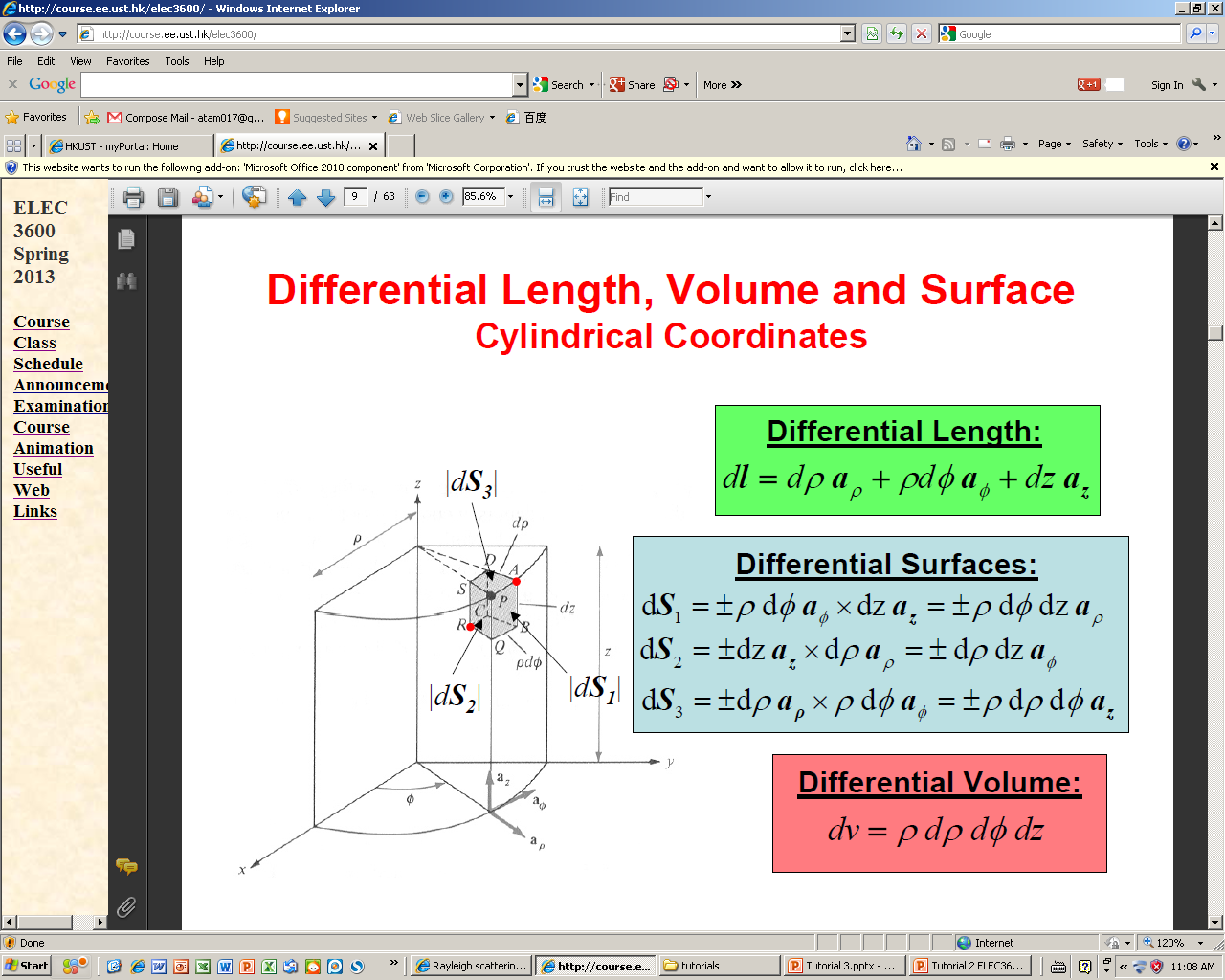 Surface & Volume Integral
Surface integral:  Integral of the normal component of vector field A along curve L.
Two vectors involve inside the integral
Result of surface integral is a scalar

Volume integral:  Integral of a function f i.e.  inside a given volume V. 
Two scalars involve inside the integral
Result of volume integral is a scalar
Divergence Theorem
Divergence theorem:  
Total outward flux of a vector field A through a closed surface S is the same as the volume integral of divA. i.e. Transformation of volume integral involving divA to surface integral involving A

Equation:

Physical meaning:  The total flux from field A passing through a volume V is equivalent to summing all the flux at the surface of V.
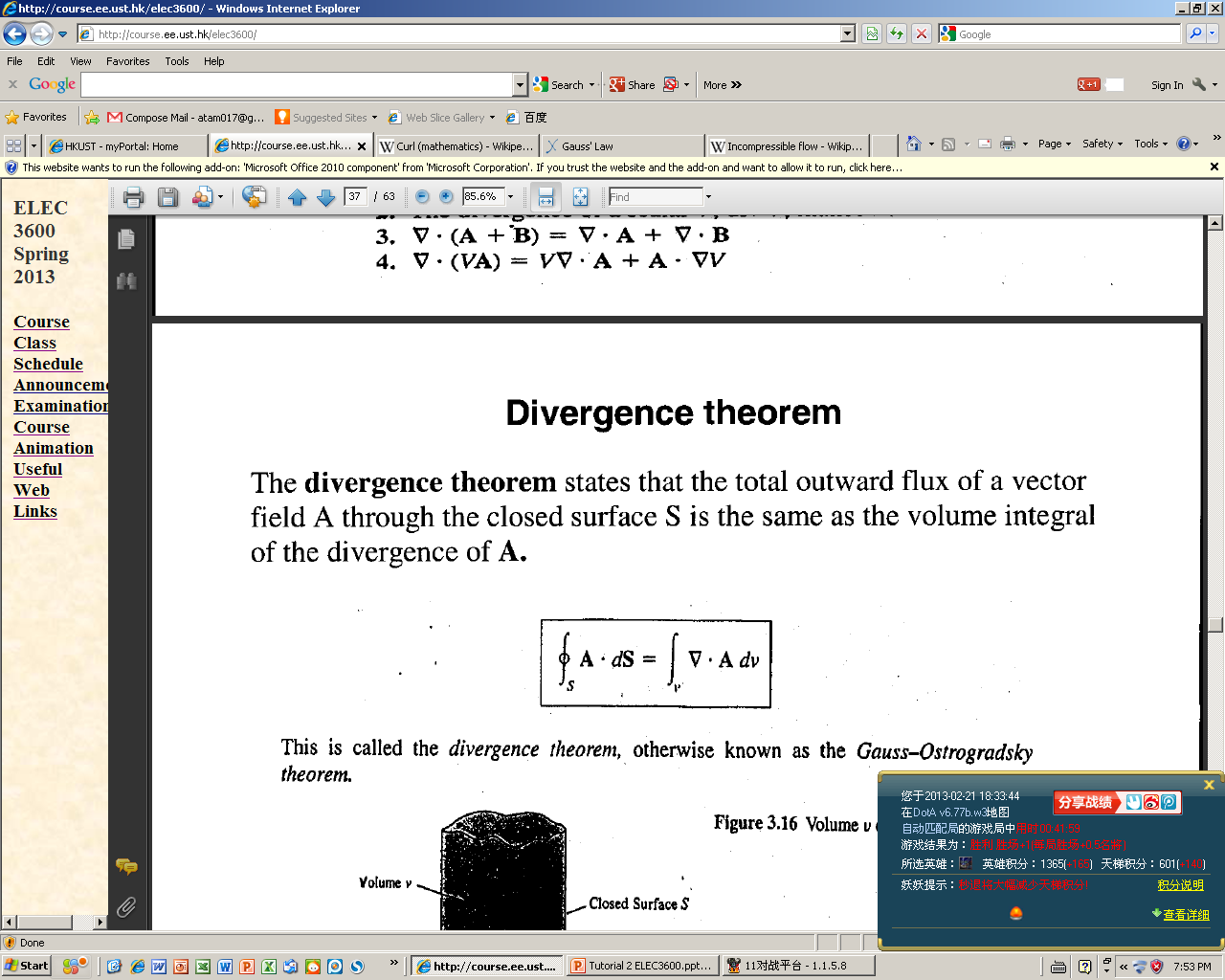 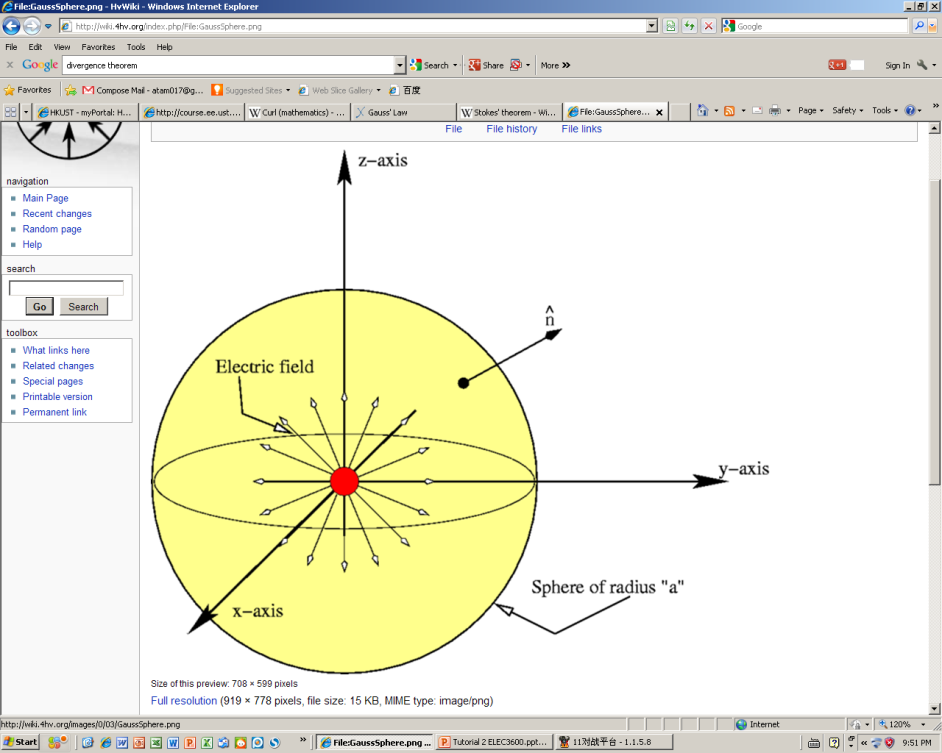 Stoke’s Theorem
Stoke’s Theorem:
The line integral of field A at the boundary of a closed surface S is the same as the total rotation of field A at the surface. i.e.   Transformation of surface integral involving curlA to line integral of A

Equation:

Physical meaning:  The total effect of field A along a closed path is equivalent to summing all the rotational component of the field inside the surface of which the path enclose.
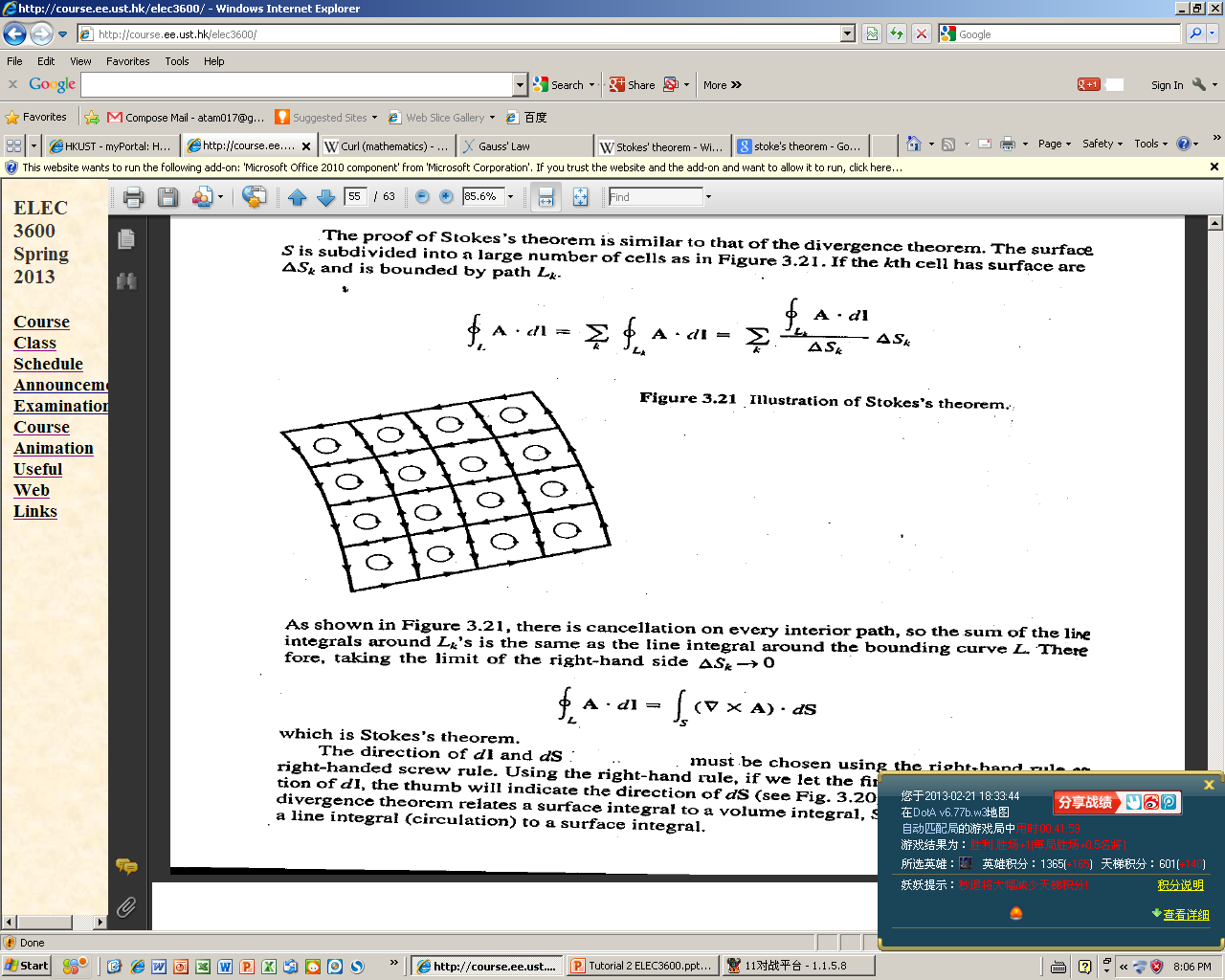 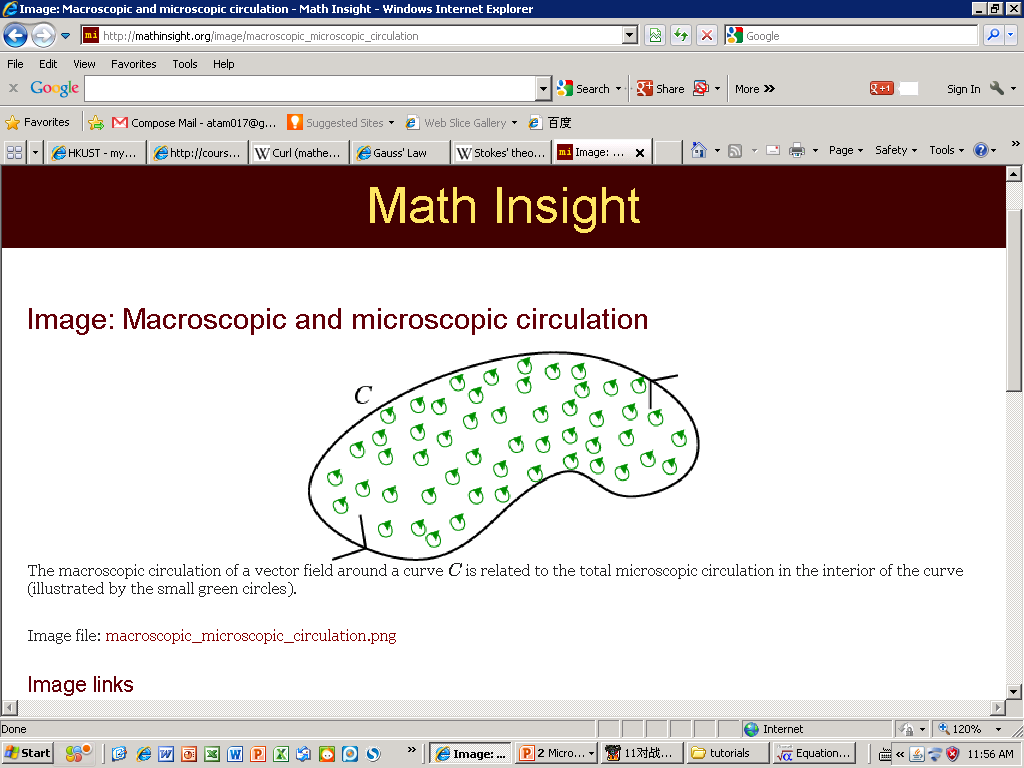